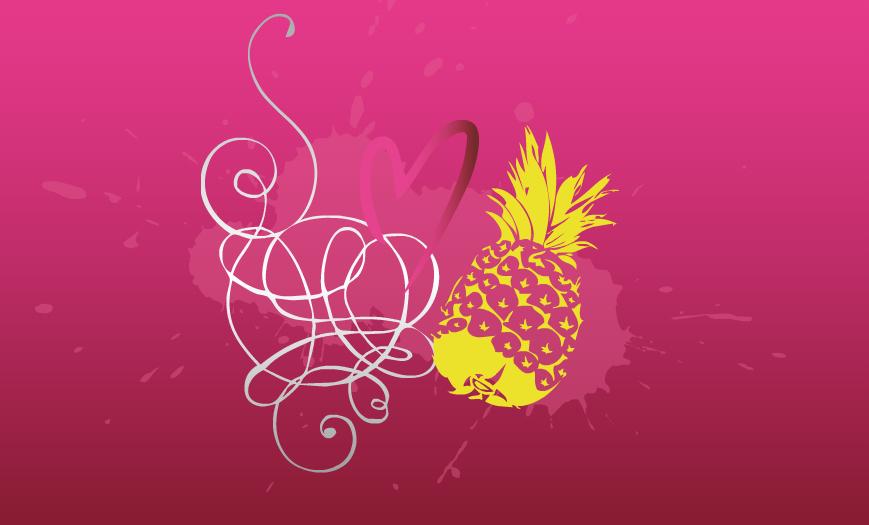 Beställ tjänster och boka tid i pe3 online via webb eller app.

Så här gör du!
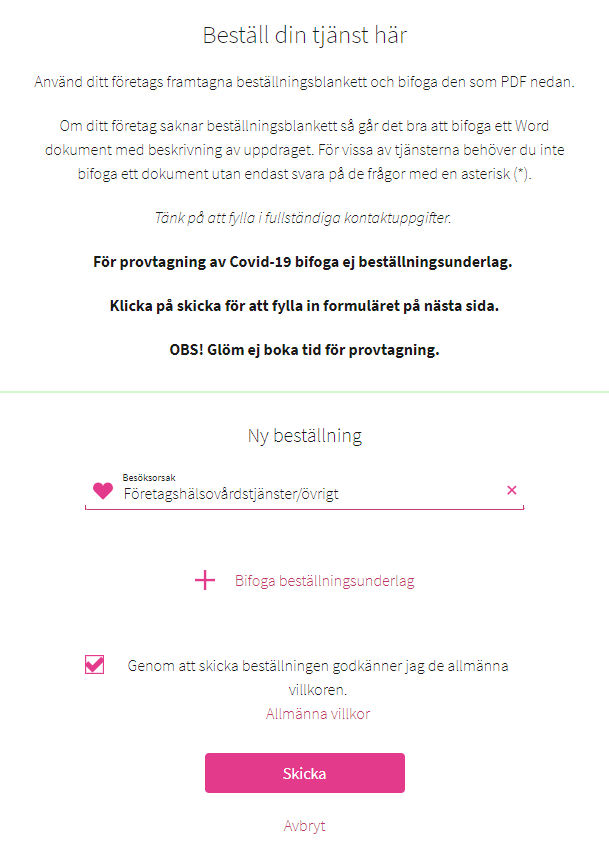 Beställ tjänst via webb (obs använd Google chrome)
https://se.visibacare.com/pe3online/
Steg 1: Klicka på ”Beställ tjänst - för dig som arbetsgivare”
Logga in med mobilt bankid.
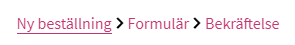 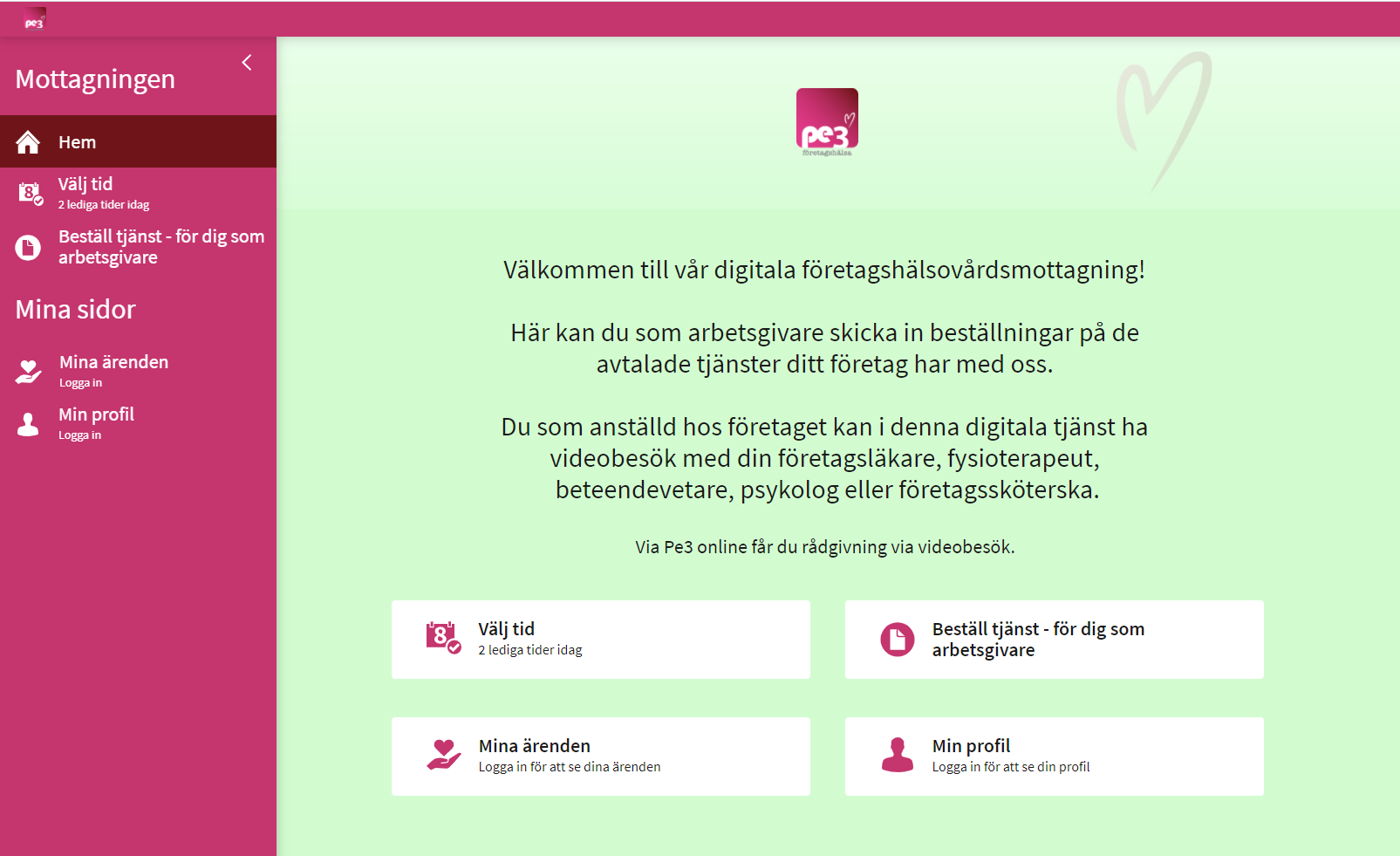 Steg 2: Välj besöksorsak, bifoga ditt företags framtagna beställningsblankett, godkänn villkoren och skicka. Fyll i formuläret för kontaktuppgifter på beställaren på nästa sida.
Steg 3: Formulär. Klicka på start för att komma till beställningsformulär.
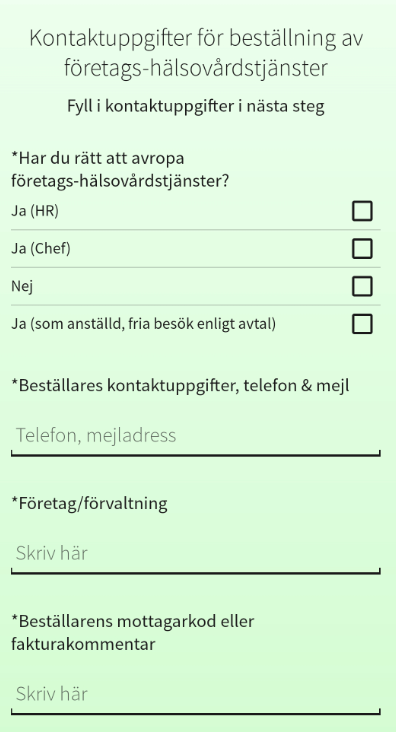 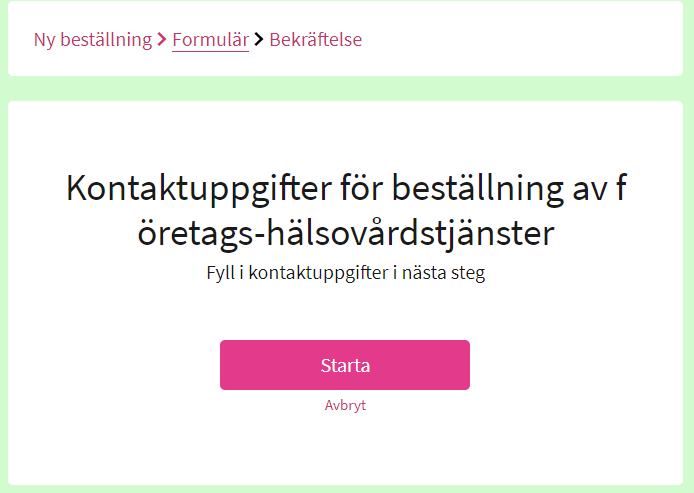 Steg 4: Svara på frågorna i formuläret, klicka på skicka.
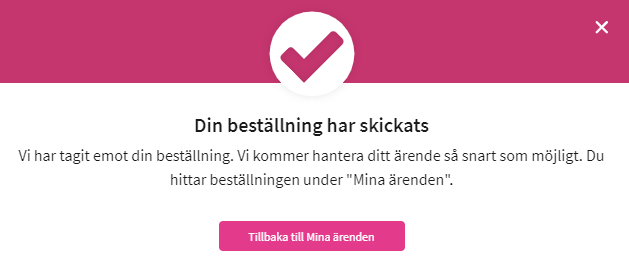 Steg 5: Vi har tagit emot din beställning och kommer hantera ditt ärende så snart som möjligt.
Beställ tjänst via app
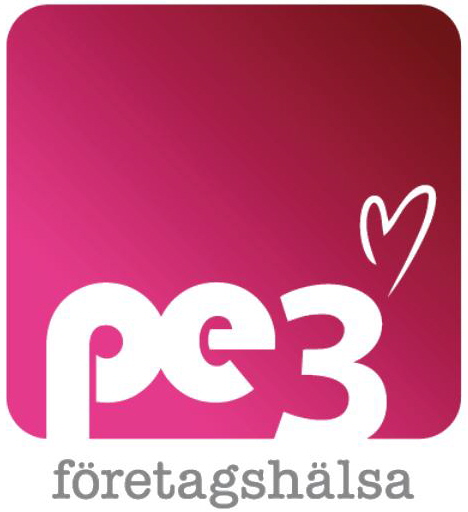 För att ladda ner appen pe3 Online, 
scanna QR-koden med din mobilkamera.
För Iphone
För Android
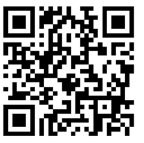 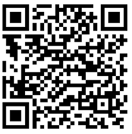 Steg 1: Klicka på ”Beställ tjänst - för dig som arbetsgivare”
Steg 2: Välj besöksorsak
Steg 3: Bifoga ditt företags framtagna beställningsblankett.

Välj skicka för att komma till nästa sida där du fyller i ett formulär med kontaktuppgifter.
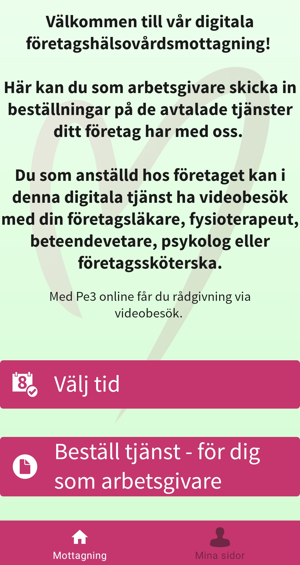 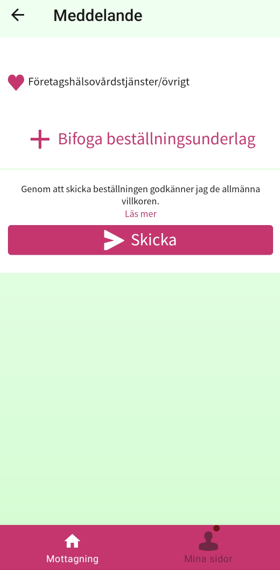 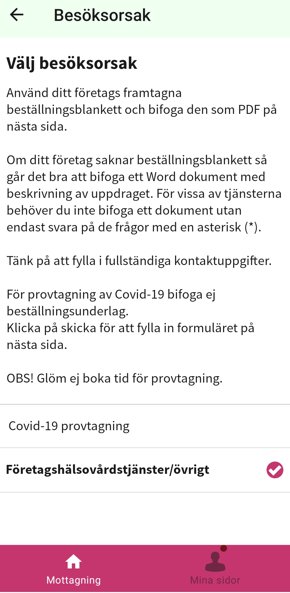 Steg 4: Svara på frågorna i formuläret, klicka på skicka. Inloggning med mobilt bank ID krävs för att klicka på skicka.
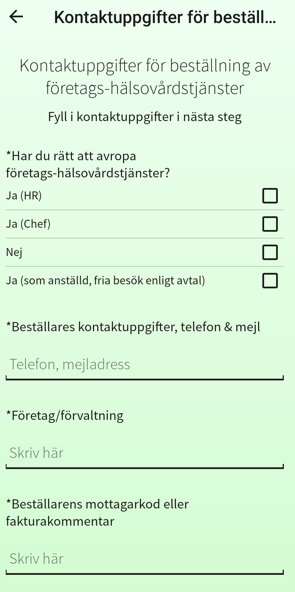 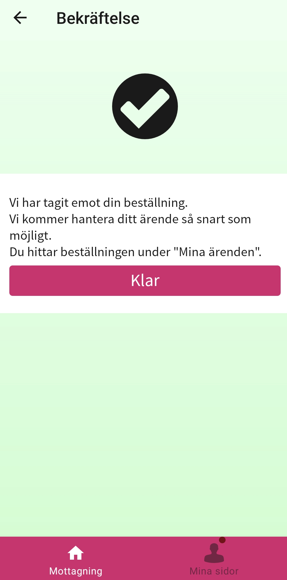 Steg 5: Vi har tagit emot din beställning 
och kommer hantera ditt ärende så snart som möjligt.